Hang- és stúdiótechnika mellékspecializációhttp://last.hit.bme.hu/hu/content/hang-és-stúdiótechnika-mellékspecializáció
Felelős tanszék / labor:
Hálózati Rendszerek és Szolgáltatások Tanszék
Akusztikai és Stúdiótechnikai Laboratórium
Tárgyaink
Műszaki akusztika
Labor
Hangtechnika
Videotechnika
Ön.lab.
Ön.lab.
Dip.terv
Dip.terv
Terem-akusztika
Hangszerek fizikája
Hangszerek fizikája
Terem-akusztika
Audio-video tartalomelőáll.
Audio-video tartalomelőáll.
Hangtech. gyakorlat
Hangtech. gyakorlat
Előadás címe
2
Munkatársaink és elérhetőségeink
Auguszti-    Fiala         Firtha        Koller           Márki      Mócsai       Nagy           Rucz
novicz         Péter       Gergely      István          Ferenc     Tamás     Attila B.       Péter
Fülöp
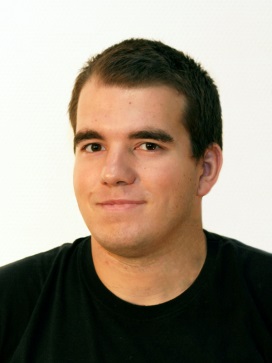 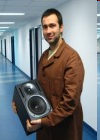 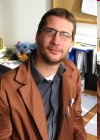 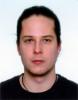 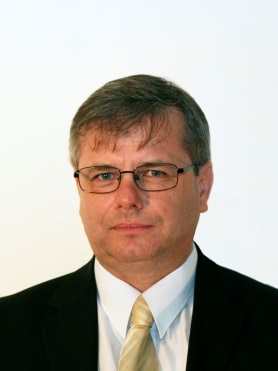 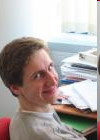 IE 456         430             420           453              421           420          421            430
fulop@       fiala@      firtha@       koller@     marki@      mocsai@  nagyab@  rucz@
www.last.hit.bme.hu
Előadás címe
3
Főbb kutatási területeink
Akusztikai méréstechnika
Numerikus szimuláció
Hangszerfizika
Zaj- és rezgéscsökkentés
Digitális hang- és képfeldolgozás
…
Előadás címe
4
Önálló laboros témáink
Szimulációs témák
Fúvós hangszerek modellezése
Húrok, húros hangszerek modellezése
Nyalábformáló algoritmusok (irányfüggő érzékelés, sugárzás)
Valós idejű hanganalízisek és –szintézisek
Sugárzási problémák modellezése és verifikálása
Mérőeszközök fejlesztése
Hangfeldolgozó eljárások és szoftverek fejlesztése
és í.t….
http://last.hit.bme.hu/hu/education/student-projects
Előadás címe
5
4-es metró
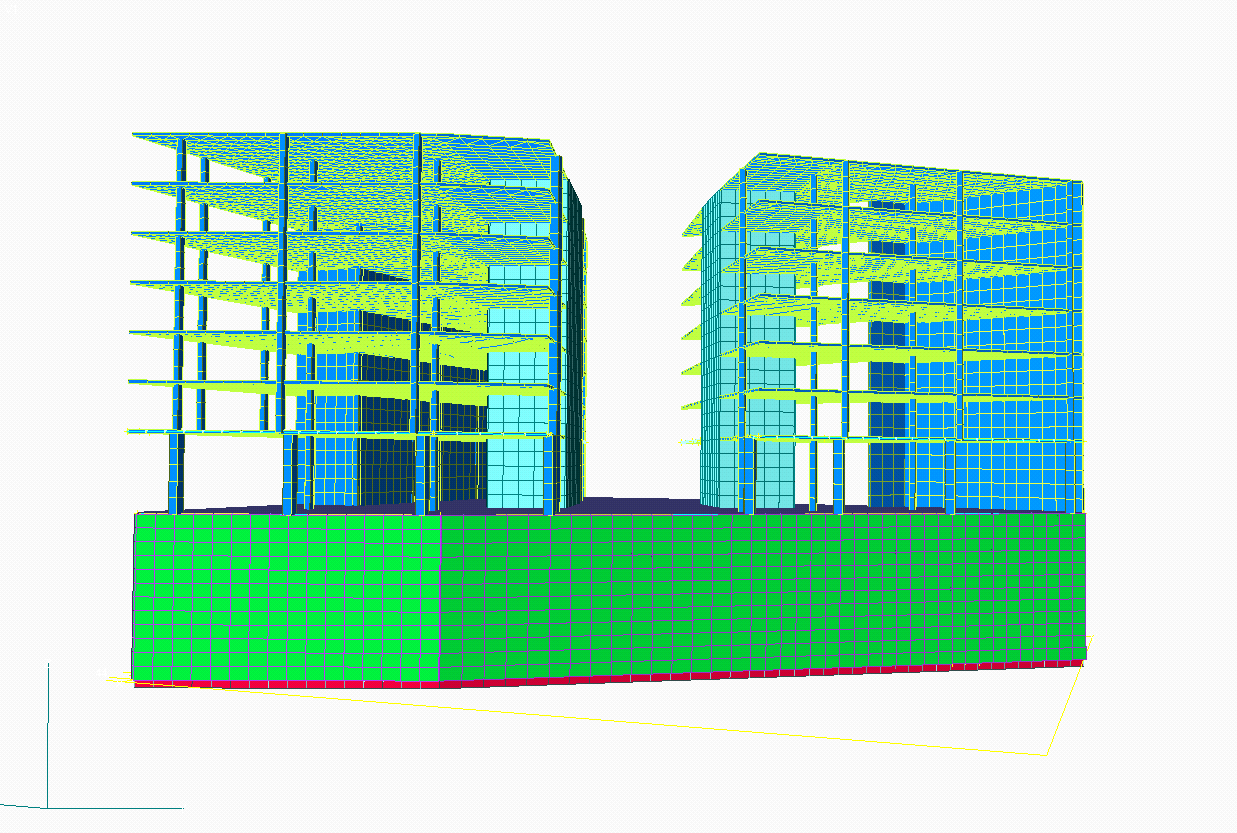 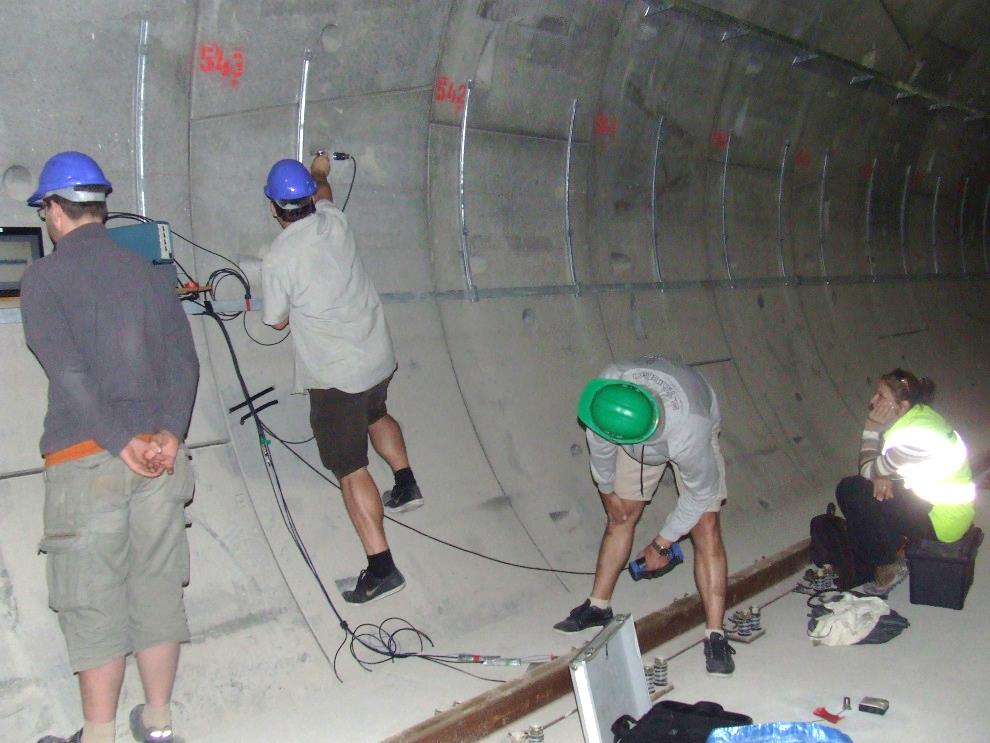 Művészetek Palotája
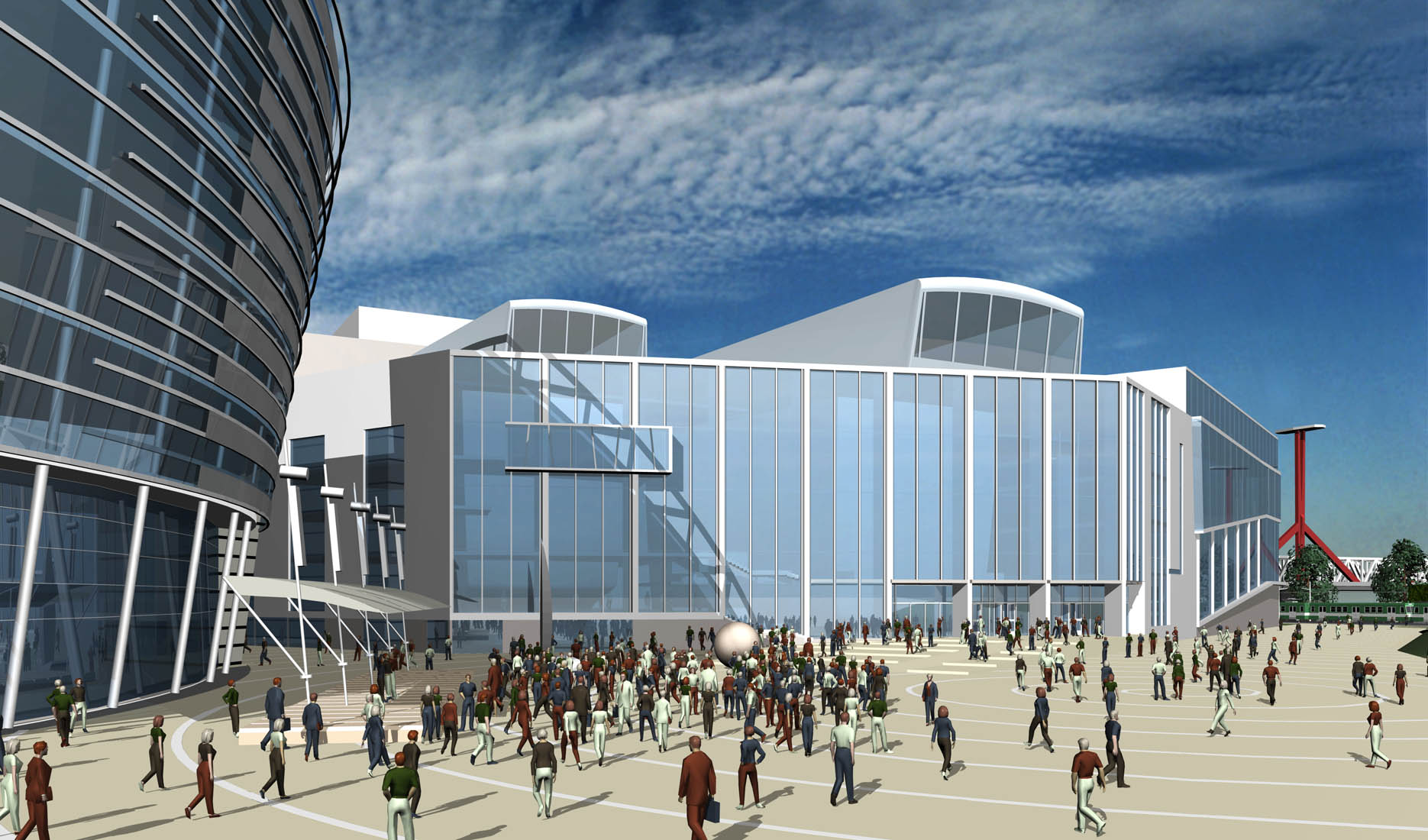 Előzetes rezgésmérések
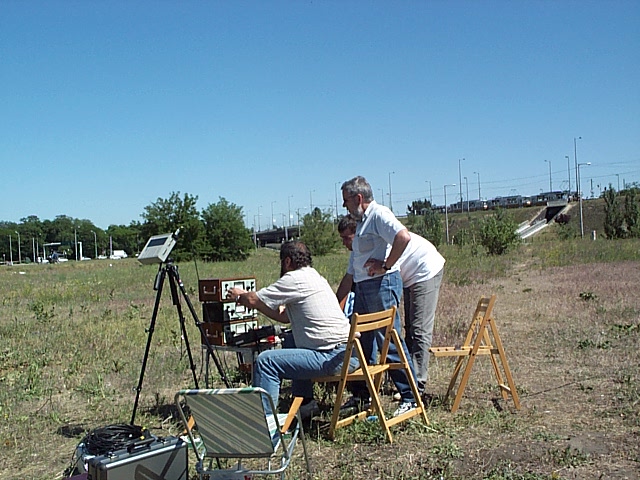 Zeneakadémia
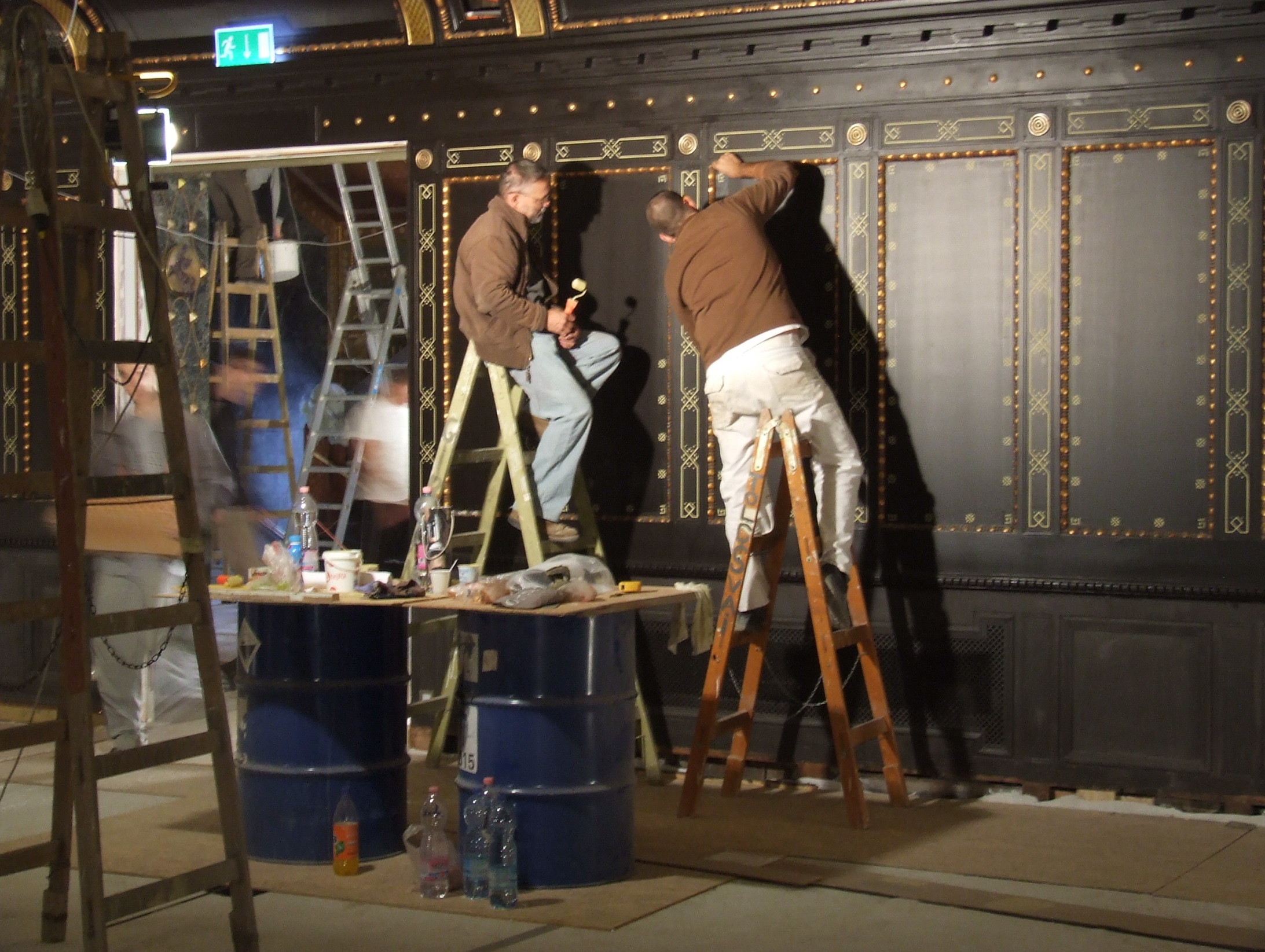 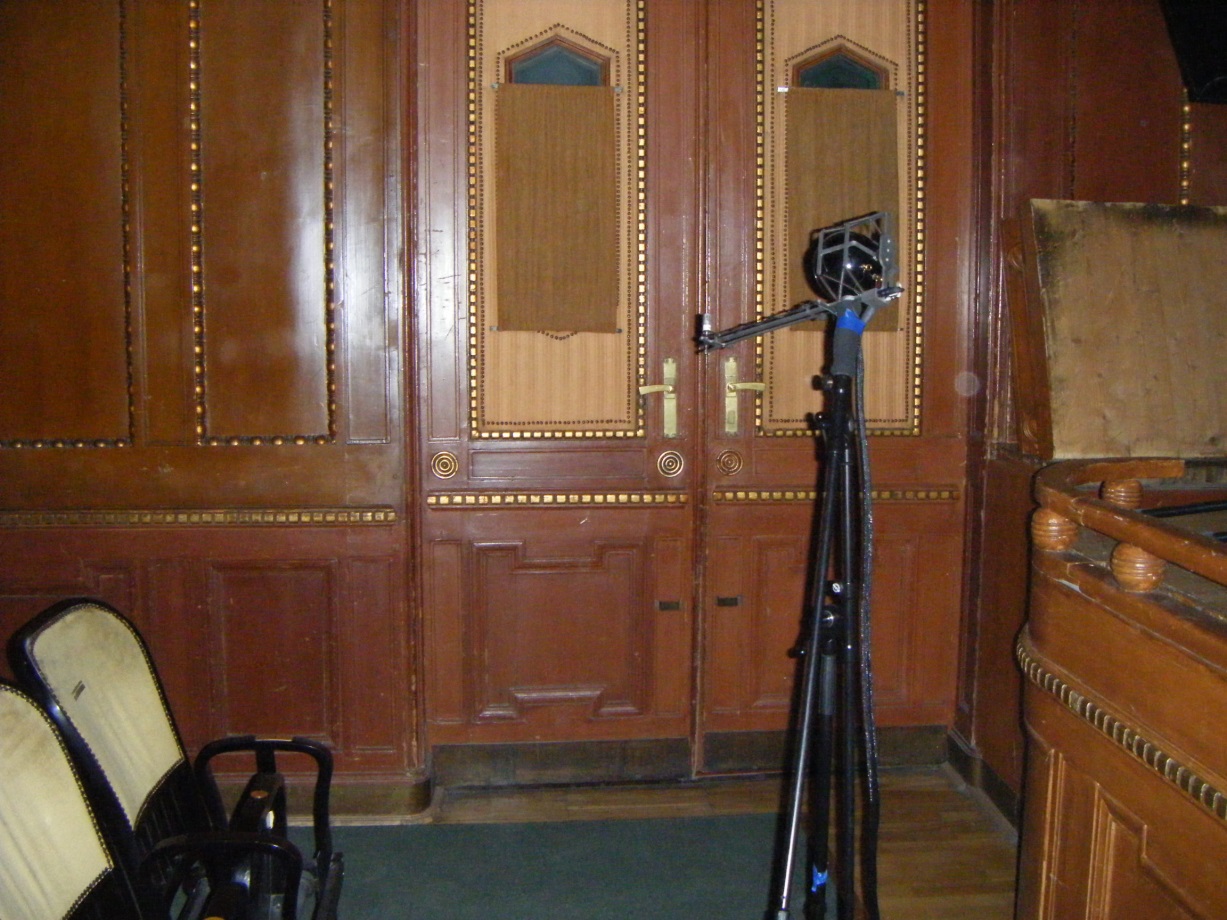 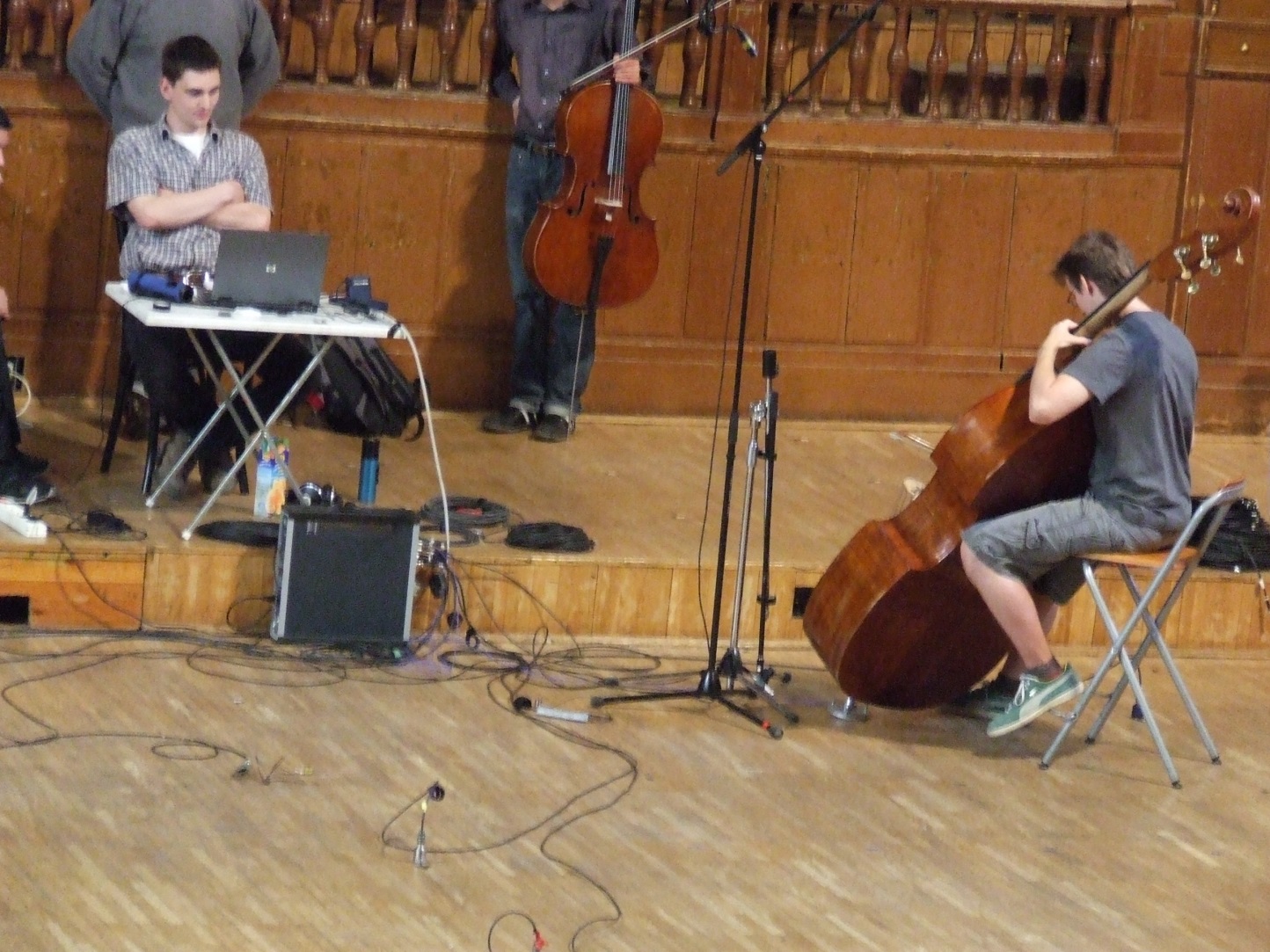